PLANIFICACIÓN  CLASES VIRTUALESRETROALIMENTACIÓNEDUCACIÓN FÍSICA 4° AÑO BÁSICOSEMANA N° 38FECHA : 14-12-2020
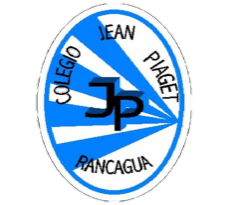 Colegio Jean Piaget
Mi escuela, un lugar para aprender y crecer en un ambiente saludable
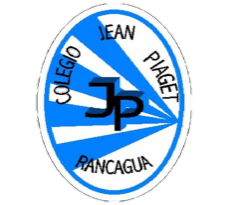 Reglas clases virtuales
Cuando inicies sesión debes mantener la cámara encendida.
Debes mantener el micrófono apagado y sólo activarlo cuando respondas a la lista, te hagan alguna pregunta o tengas alguna duda. 
Preséntate con vestimenta adecuada para la clase.
El chat es sólo para escribir alguna pregunta o duda que tengas.
No consumas alimentos mientras estés en clases
El apoderado o adulto puede estar a su lado. Pero no debe interrumpir las clases.
RESULTADOS AL 30-11-2020Evaluados 27 estudiantes
Contenidos más bajos según preguntas:
1.-Capacidades Físicas Básicas
2.-Movilidad articular y Elongación
A continuación, analizaremos las preguntas y respuestas de la evaluación formativa realizada la semana anterior, dando énfasis a los resultados de aprendizajes más descendidos.
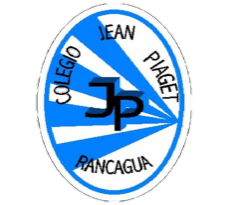 Preguntas prueba semana 36
1)¿Cuáles de los siguientes ejercicios se consideran una prueba de educación física en el que se observa un desarrollo de las habilidades motrices? Semana 34  14 de 27 48%
2)¿Por qué se realizan prueba en la asignatura de Educación Física? Semana 34   26 de 27 96,3
3)¿Cuál de las siguientes alternativas NO es una capacidad física básica ?Semana 34   25 de 27   96%
4)¿En qué momento de una clase de educación física se realiza el calentamiento deportivo? Semana 35     23 de 27 85,2%
5.-¿Cuál de las siguientes imágenes cumple con calentamiento deportivo? Semana 35   23 de 27  82%
6)¿Por qué es importante realizar un calentamiento en las clases de educación física o cuando realizas actividad física? Semana 35    26 de 27 96,3%
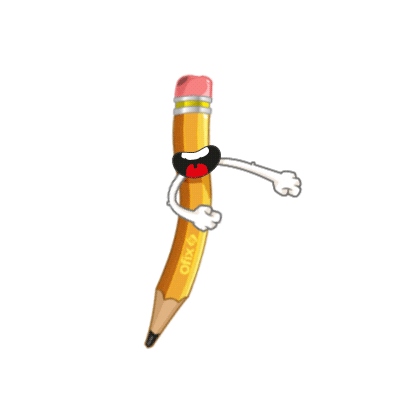 Desarrollo de la clase
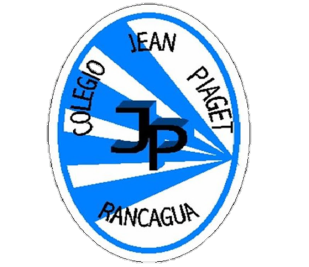 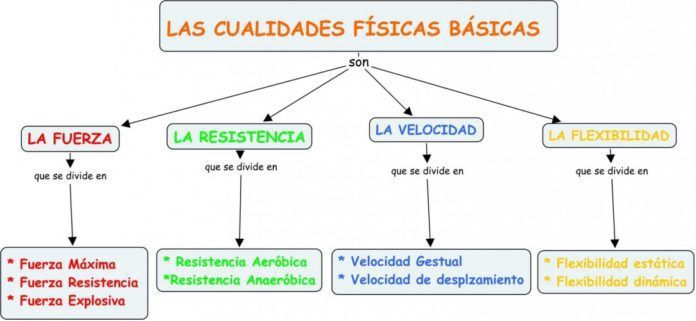 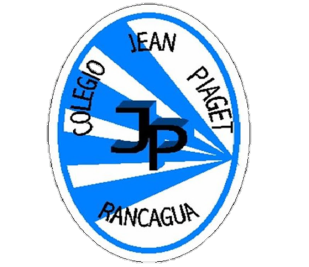 Desarrollo de la clase
¿Cuáles de los siguientes ejercicios se consideran una prueba de educación física en el que se observa un desarrollo de las habilidades motrices? Semana 34  14 de 27 48%.

Prueba de correr ida y vuelta por 5 minutos

b) Prueba de conducción del balón en zig-zag con remate a portería

c) Prueba de Burpees(saltar con los pies y brazos separados) 

Responder la alternativa correcta en el chat
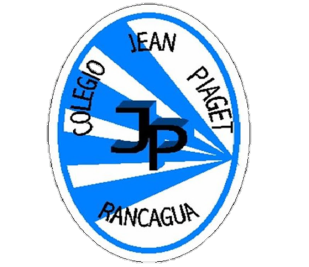 Desarrollo de la clase
¿En qué momento de una clase de educación física se realiza el calentamiento deportivo? Semana 35     23 de 27 85,2%

Durante el desarrollo de la clase de educación física

b) Al final la clase de educación física

c) Al comenzar la clase de educación física

Responder la alternativa correcta en el chat
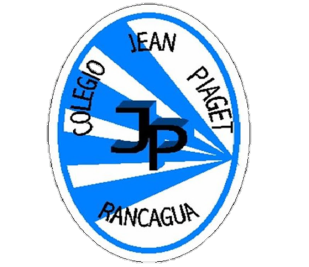 Desarrollo de la clase
¿Cuál de las siguientes imágenes cumple con calentamiento deportivo? Semana 35 
1)                                        2)



3)


Responder la alternativa correcta en el chat
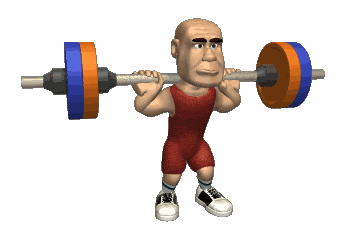 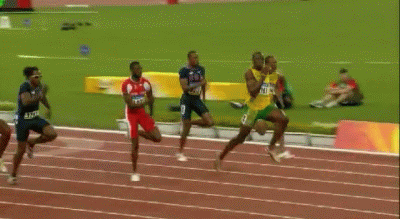 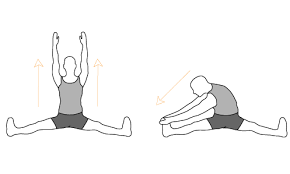 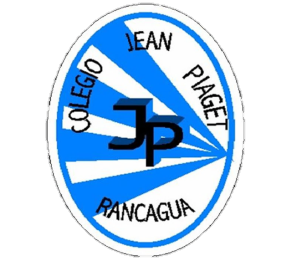 CIERRE
TICKET DE SALIDA
RETROALIMENTACIÓN
Evaluación Formativa 
ASIGNATURA: EDUCACIÓN FÍSICA 4°
SEMANA 38
Link de ticket de salida semana 38

https://docs.google.com/forms/d/e/1FAIpQLScr1LgAHmCB0ia-RDKcMKT1UHSv65paxXGEmbSzdusvXTlnlQ/viewform
Enviar fotografía de las respuestas al: 
Correo: Marcos.lucero@colegio-jeanpiaget.cl
Celular:  +56964515300